Парламентский урок
Путешествие
 Ивана-царевича 
в Россию
Россия
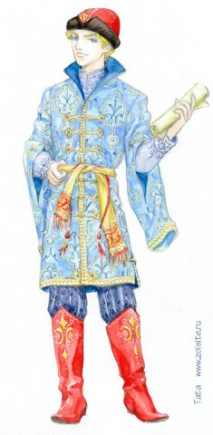 Запад
Восток
Задание: из предложенных высказываний про Россию нужно выбрать верные.
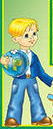 Карта России и Иван-царевич
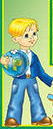 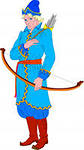 Флаг, герб, гимн
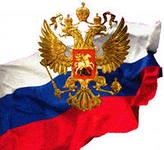 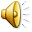 Россия – многонациональная страна
татары
украинцы
чуваши
башкиры
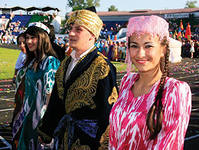 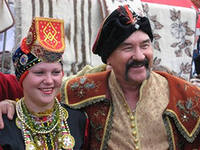 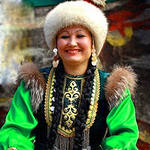 мордва
русские
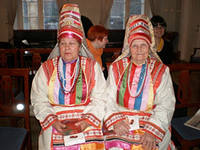 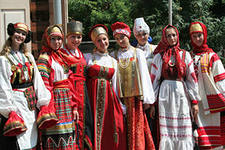 Гражданин
это человек, который относится к населению данного государства, наделен определенными правами и обязанностями, предусмотренными законами данной страны
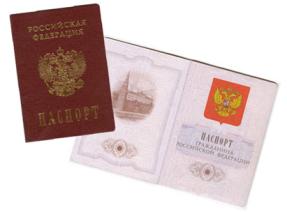 Законы
это правила, обязательные для выполнения на всей территории государства
Конституция
это основной закон государства
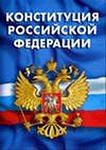 Конституция     права                 обязанности
Право на имя 
 Право на жизнь
Право на неприкосновенность
 Право на защиту чести и достоинства
Право на труд
Право на собственность
Избирать в органы власти
Самому избираться в органы власти
Право на жилище
Право на медицинскую помощь
Право на образование
соблюдать Конституцию РФ и законы (ст. 15);
 заботиться о сохранении исторического и культурного наследия (ст. 44); 
платить законно установленные налоги и сборы (ст. 57); 
охранять природу и окружающую среду(ст. 58); 
защищать Отечество и нести военную  службу (ст. 59).
Управление государством
президент
Правительство
Федеральное собрание
Государственная Дума
Совет Федерации
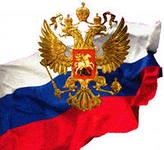 Богатство страны и благополучная жизнь ее жителей зависят от многого. От чего на твой взгляд в первую очередь? Что ты можешь сделать для этого?